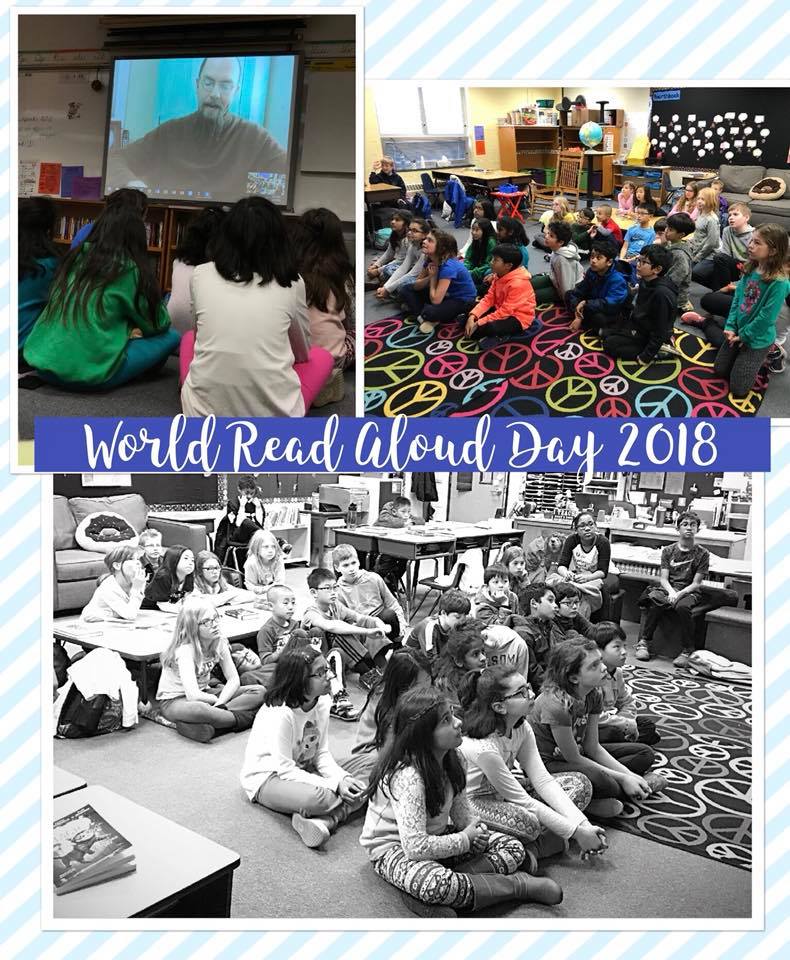 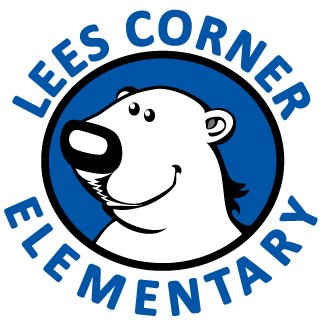 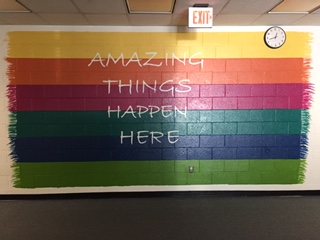 Meeting Date
Agenda
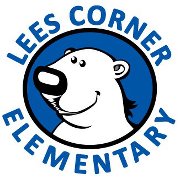 Principal’s Report
PTA Reports
Membership
Special Education
Effortless Fundraising
After School Programs
Upcoming Events
Treasurer’s Report
Special Presentation
Principal’s Report
3
Membership
PTA Special Education Representative
Fundraising Summary
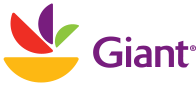 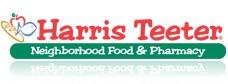 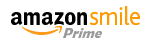 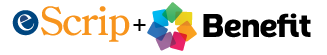 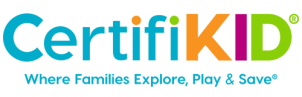 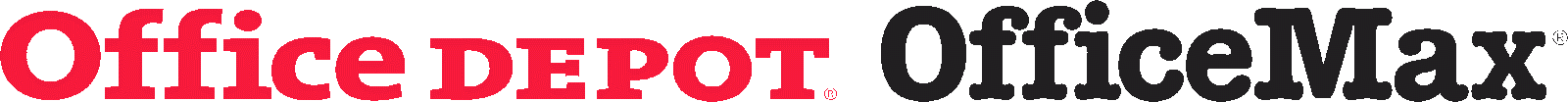 AFTER SCHOOL ACTIVITIES - WINTER SESSION
XX Classes Offered (Season)
Upcoming Events
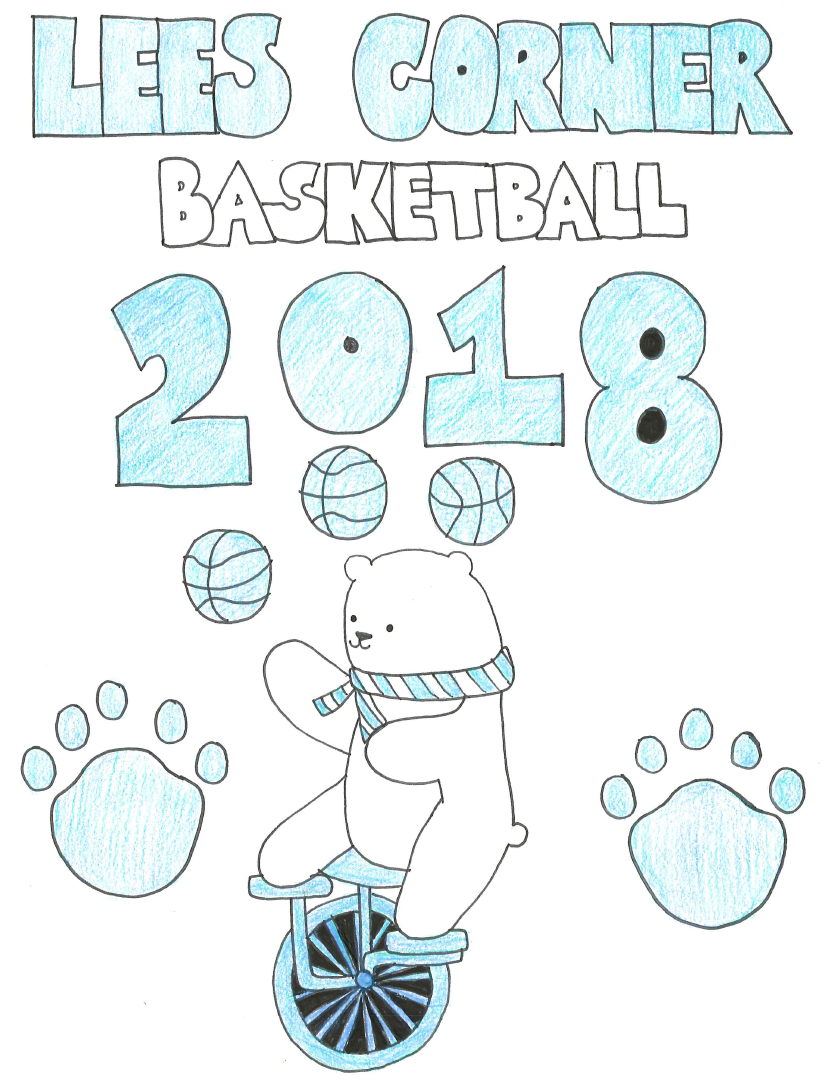 Treasurer’s ReportBudget vs. Actual
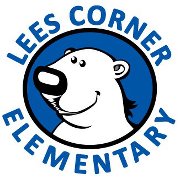 Budget vs. Actual
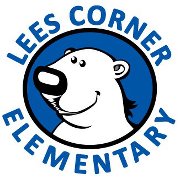 Budget vs. Actual
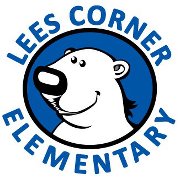 Resources
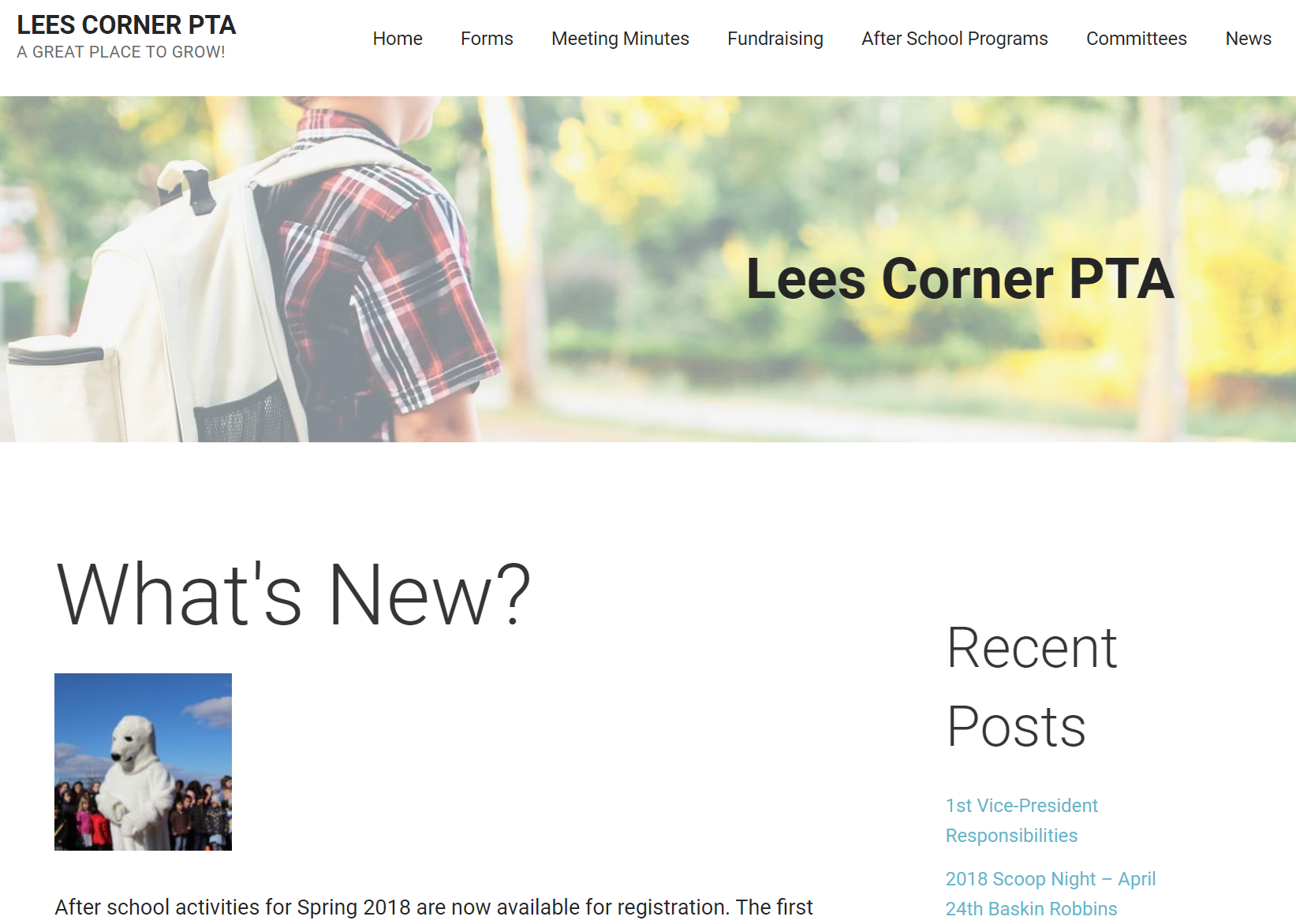 Please visit www.leescornerpta.net  
Meeting materials will be posted on the home page in the next few days, including the link for the recorded live stream.
Join our Facebook group! It is a closed group so only the school community can join and posts are not available to the general public. https://www.facebook.com/groups/673851072716338/
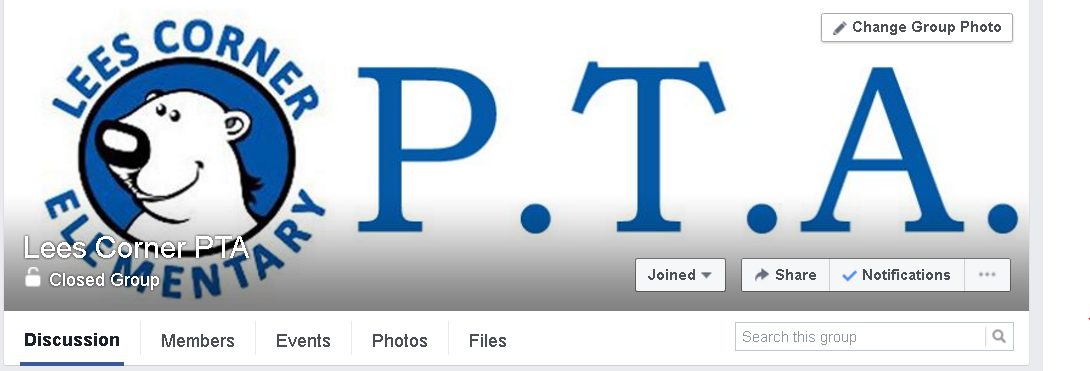 Next meeting: Date
Same time, same place!
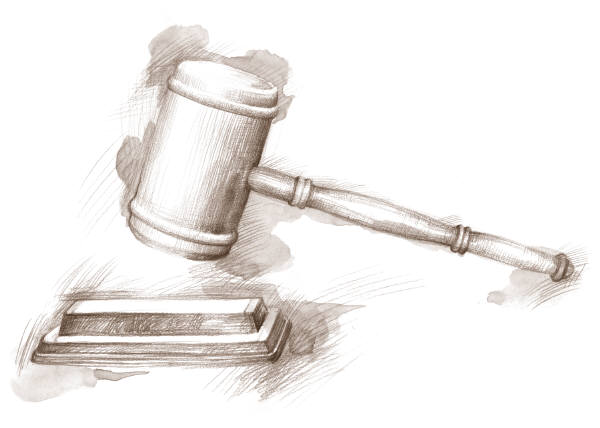 Adjourn